Sebastian Hoch: Highlights 2019
CFOG: Toward Improving Coastal Fog Prediction
MATTERHEX (Banner Cloud Experiment)
The Red Butte Canyon Air Mass Exchange and Pollution Transport Study
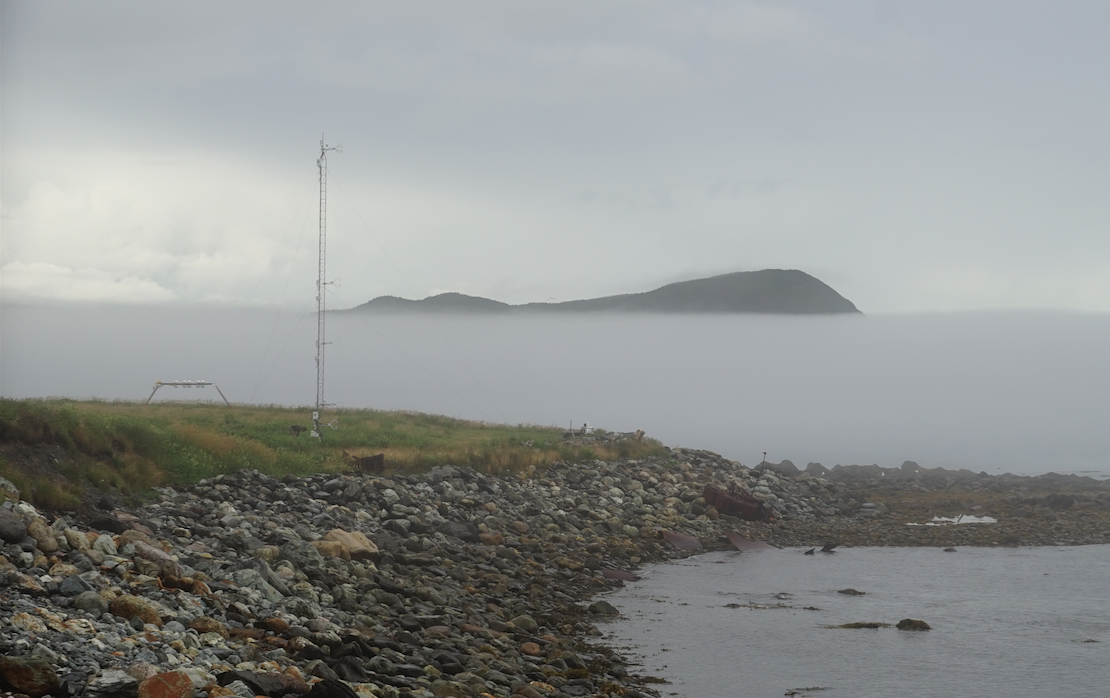 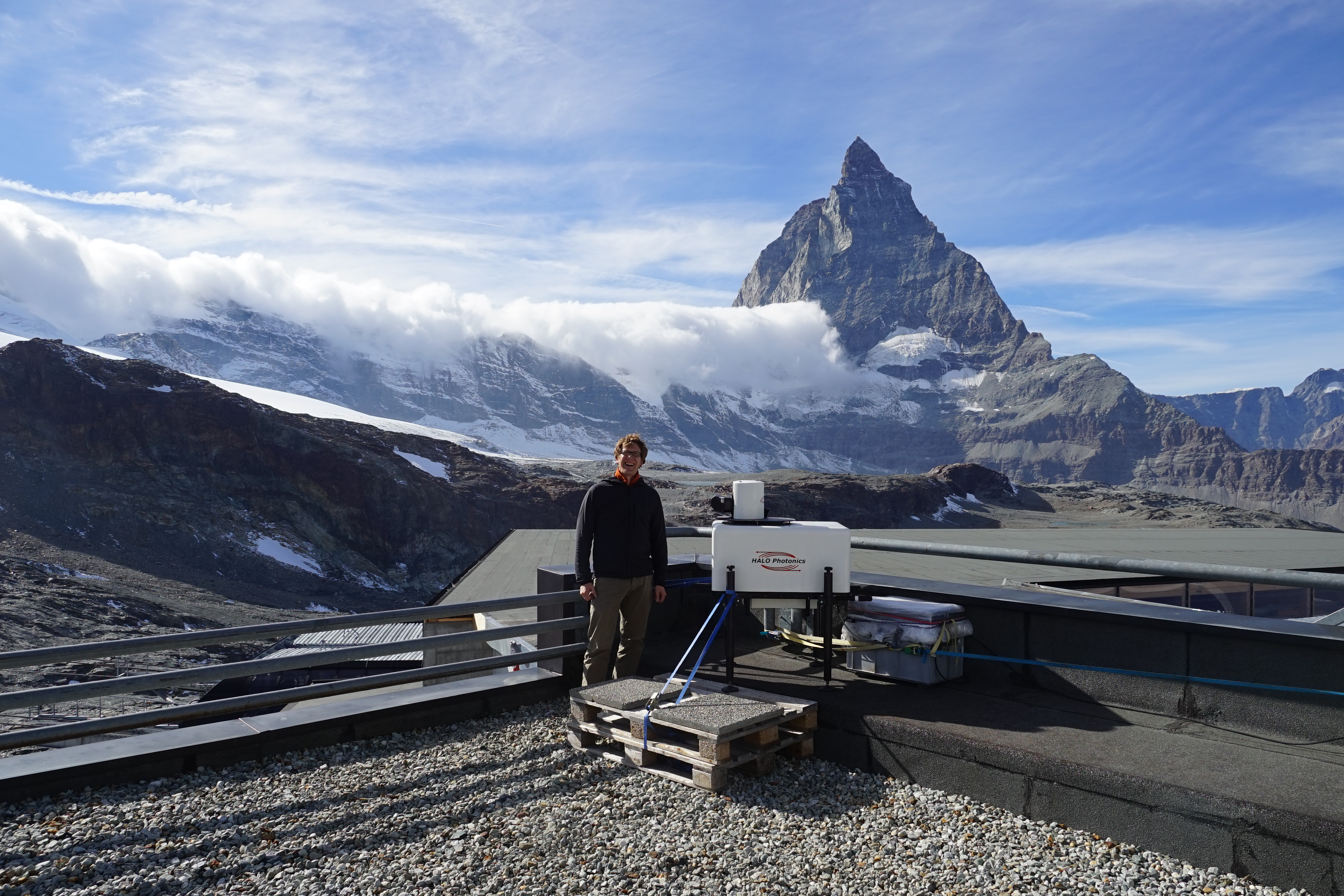 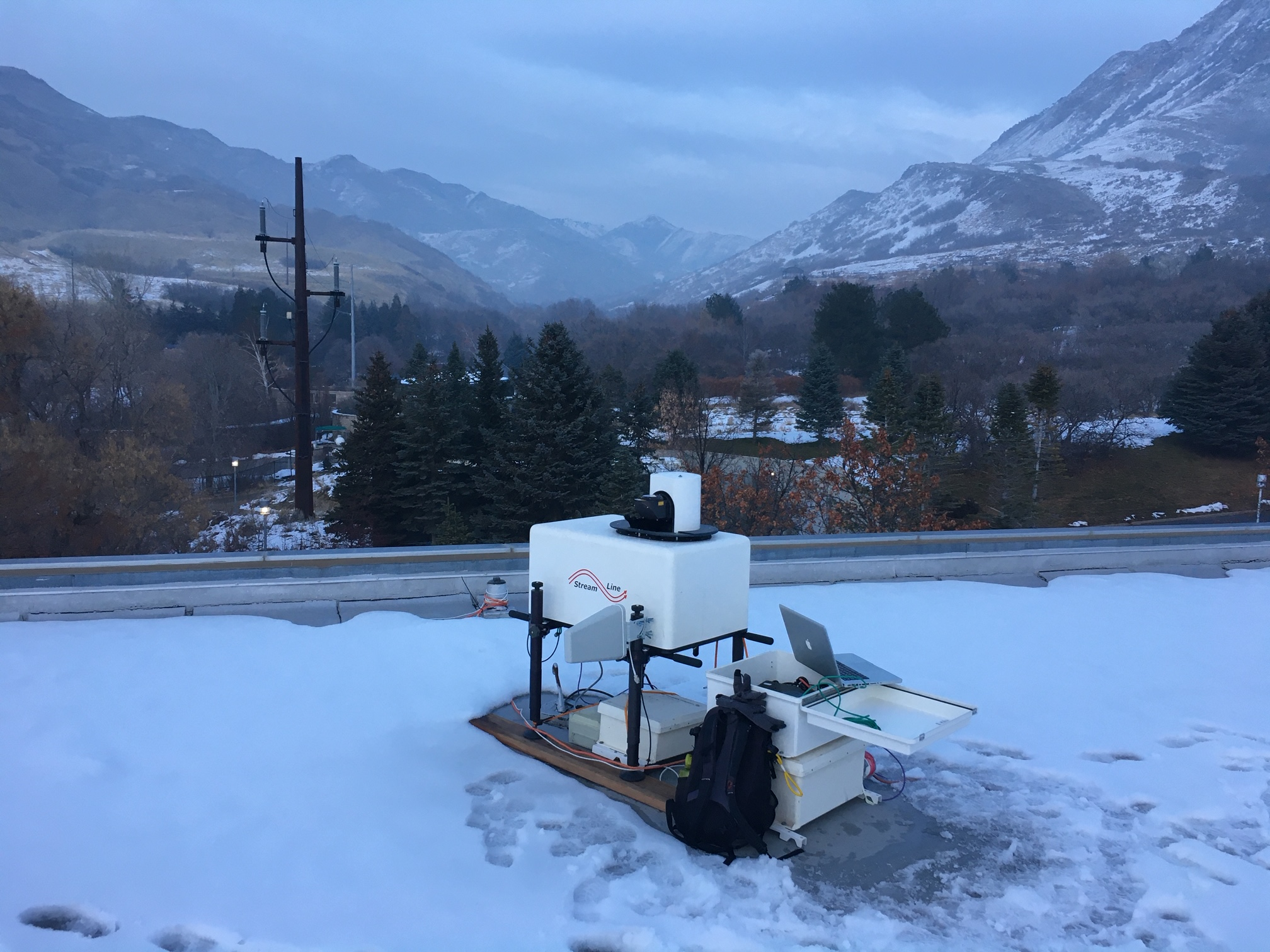 Newfoundland, Canada.
Salt Lake City, Utah
Zermatt, Switzerland
In collaboration with Eric Pardyjak Mechanical Engineering UU
In collaboration with Michi Lehning, EPFL Switzerland and Volkmar Wirth, University of Mainz (DE)
Utah Department of Air Quality sponsored study.
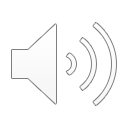